CHỦ ĐỀ 8
PHÉP NHÂN, PHÉP CHIA
BÀI 38
THỪA SỐ - TÍCH
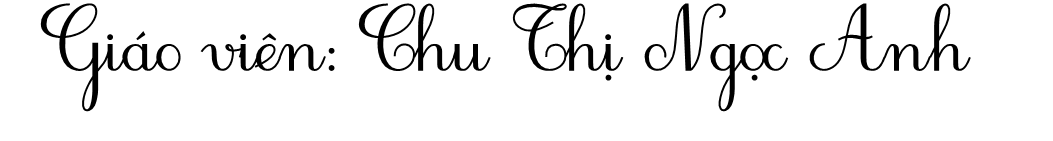 LUYỆN TẬP
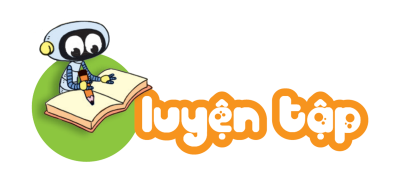 1
Tìm tích, biết:
a) Hai thừa số là 2 và 4.
?
Số
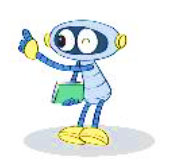 b) Hai thừa số là 8 và 2.
c) Hai thừa số là 4 và 5.
2
10
15
6
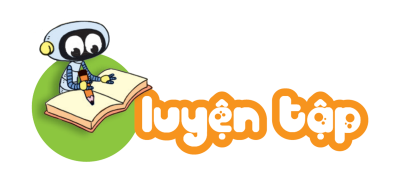 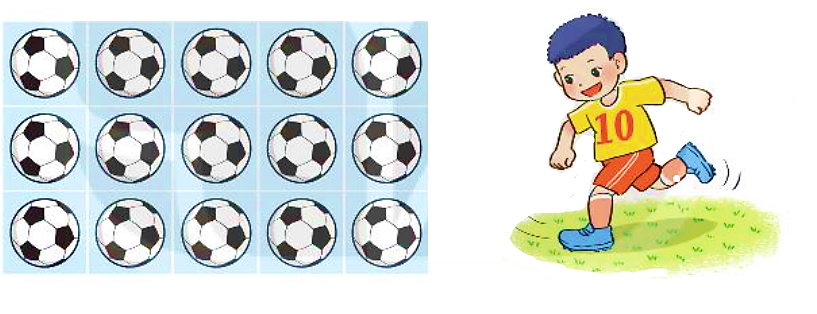 3
a) Mỗi hàng có 5 quả bóng.
Hỏi 3 hàng có tất cả bao nhiêu quả bóng?
b) Mỗi cột có 3 quả bóng.
Hỏi 5 cột có tất cả bao nhiêu quả bóng?
Bài giải
Bài giải
Số quả bóng ở cả 3 hàng là:
Số quả bóng ở cả 5 cột là:
?
?
?
?
5
3
15
15
?
?
Đáp số:            quả bóng.
Đáp số:            quả bóng.
15
15
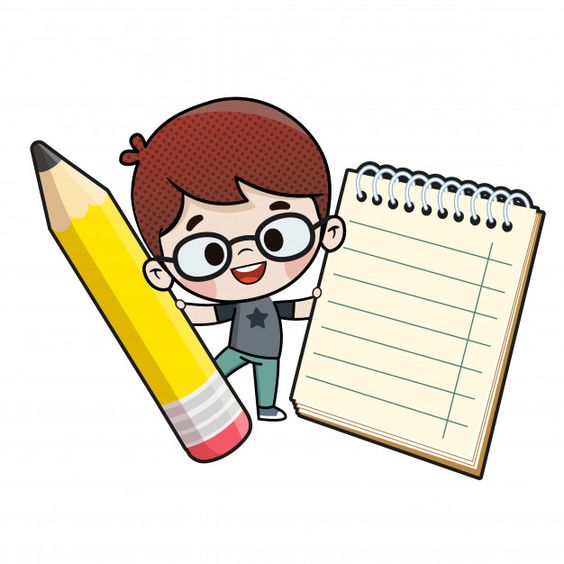 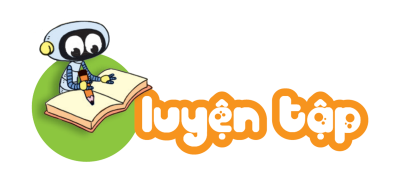 4
>; <; =
?
?
=
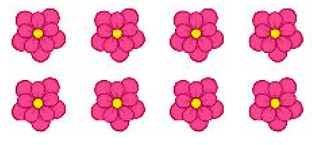 8
8
?
>
8
?
<
8